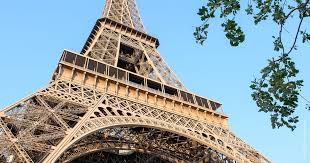 Stipendije Vlade Francuske Republike
Za akademsku godinu 2020/2021
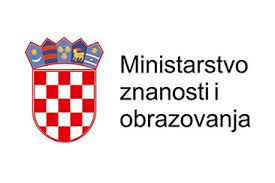 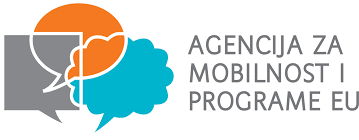 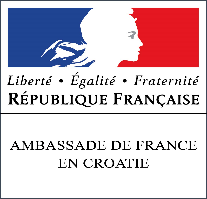 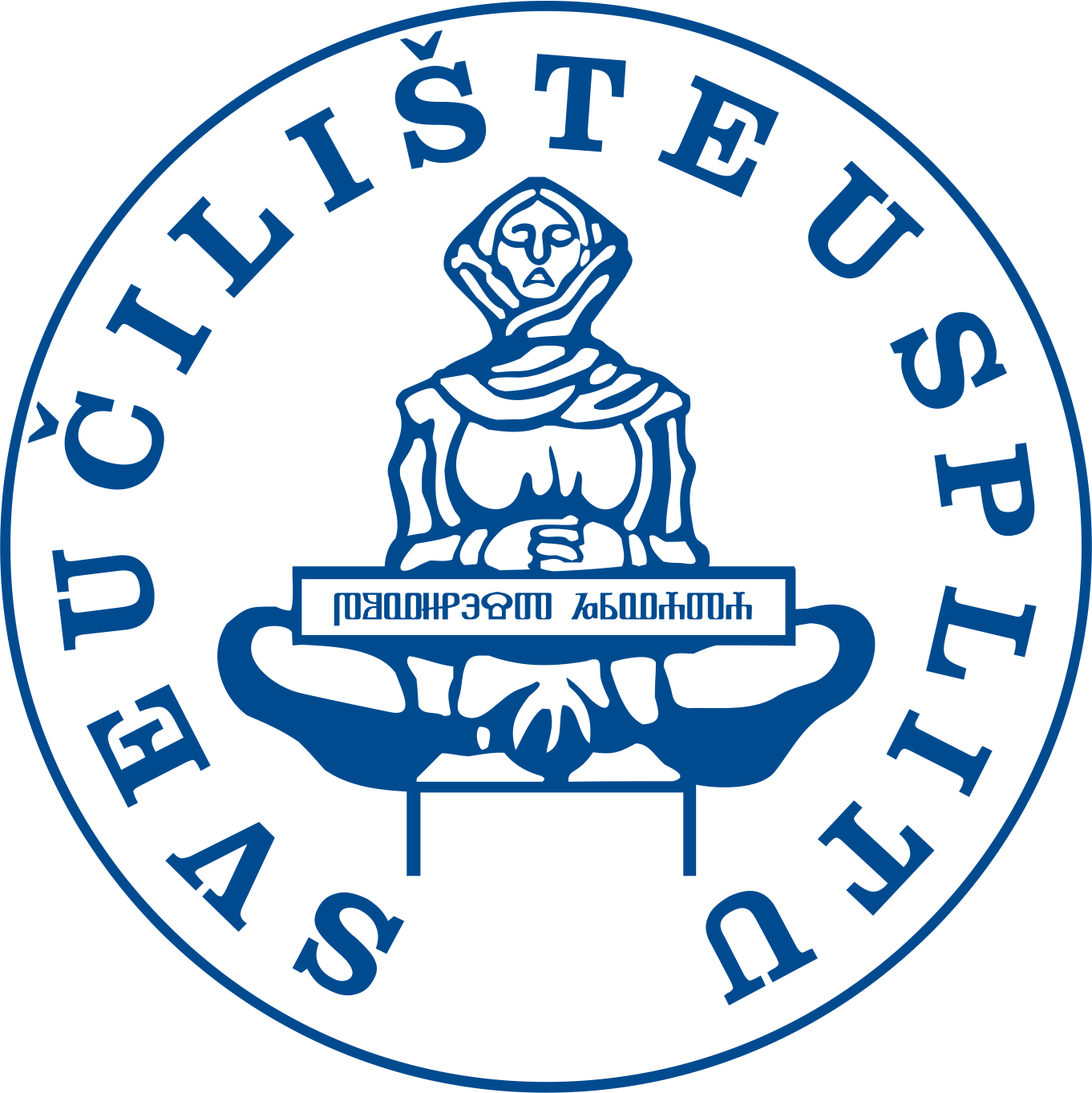 Prezentacija
Stipendije vlade Francuske Republike dodijeljene su svake godine studentima upisanim na diplomskom, te poslijediplomskom studiju svih znanstvenih područja.

Dodjeljuje ih francusko Ministarstvo Europe i vanjskih poslova, a namijenjene su studentima željnim da nadopune svoje obrazovanje u Francuskoj.

Za akademsku godinu 2020./2021., nude se 17 stipendija za studij i stručno usavršavanje u Francuskoj.
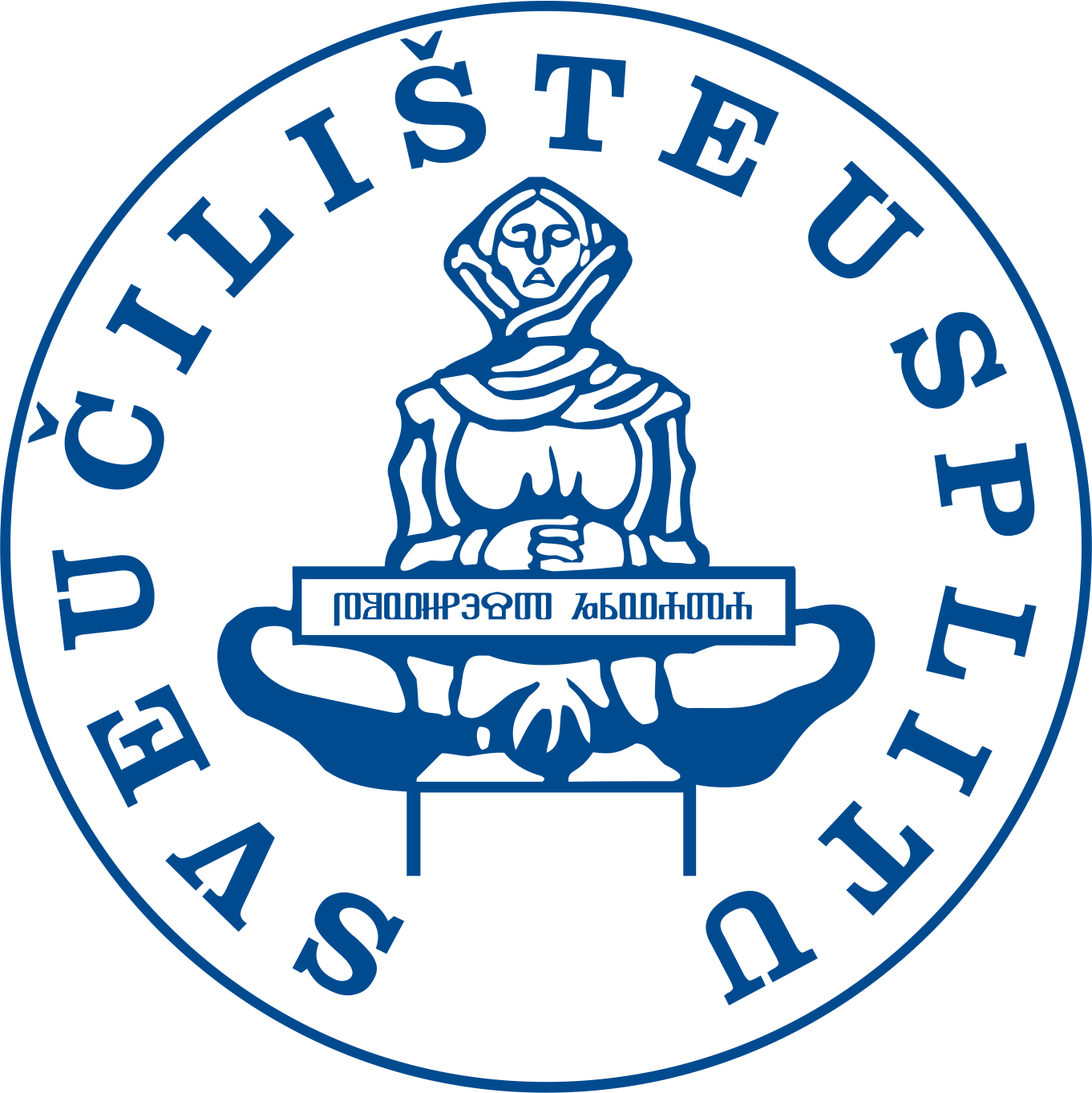 Stipendije za studij i stručno usavršavanje
Šest (6) stipendija u trajanju od deset (10) mjeseci za diplomski i poslijediplomski studij svih znanstvenih disciplina.
Kandidati koji su prethodno bili dobitnici ove stipendije ne mogu ponovno se prijaviti za istu vrstu stipendije.
Deset (10) stipendija za diplomsko i poslijediplomsko stručno usavršavanje u trajanju od jednog (1) do tri (3) mjeseca.
Stipendije su namijenjene mladim stručnjacima i studentima hrvatskih visokih učilišta, upisanima na diplomske studije ili integrirane sveučilišne studije (na 4. ili višu godinu integriranoga sveučilišnog studija) te poslijediplomske studije svih znanstvenih disciplina. 
Jedna (1) stipendija za dvojni doktorat (zajedničko mentorstvo ili co-tutelle), u trajanju od 5 mjeseci.
Kandidat se financira tijekom 3 godine te je dužan priložiti sporazum o dvojnom doktoratu koji potpisuju obje strane.
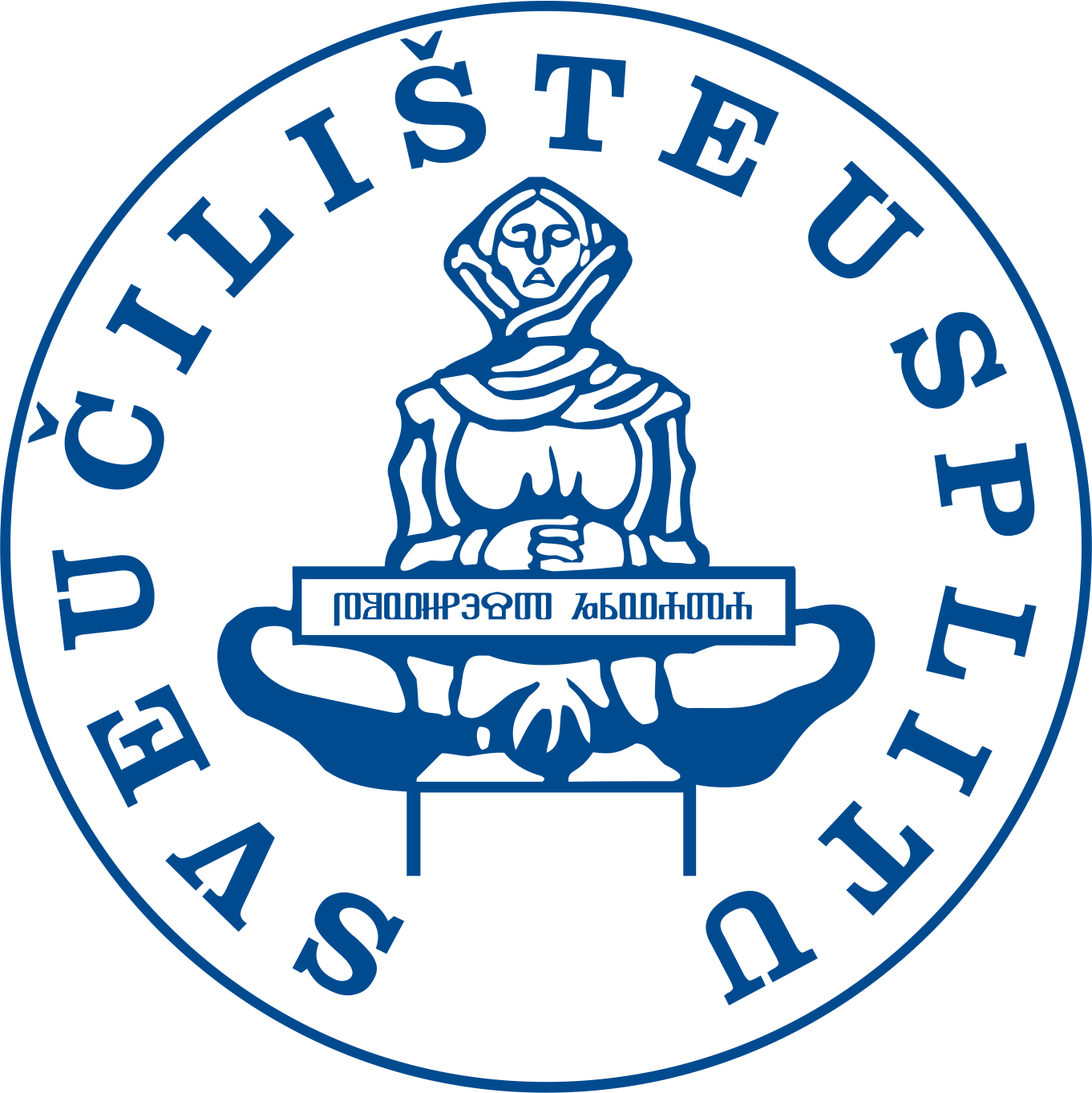 Kriteriji
Kriteriji formalne prihvatljivosti:
Biti mlađi od 35 godina
Prednost će se dati kandidatima koji su završili ili završavaju preddiplomski studij u Hrvatskoj kao i onima koji se prijavljuju za Master 2 program
Dostaviti cjelokupnu prijavnu dokumentaciju

Kvalitativni kriteriji za dodjelu stipendija: 
Kvaliteta studijskoga plana
Učinak mobilnosti i važnost boravka u Francuskoj za vaš profesionalni razvoj
Akademska izvrsnost
Izvrsno znanje jezika na kojemu se održava studij, odnosno stručno usavršavanje
Znanje francuskog jezika je prednost, ali nije uvjet za dodjelu stipendije
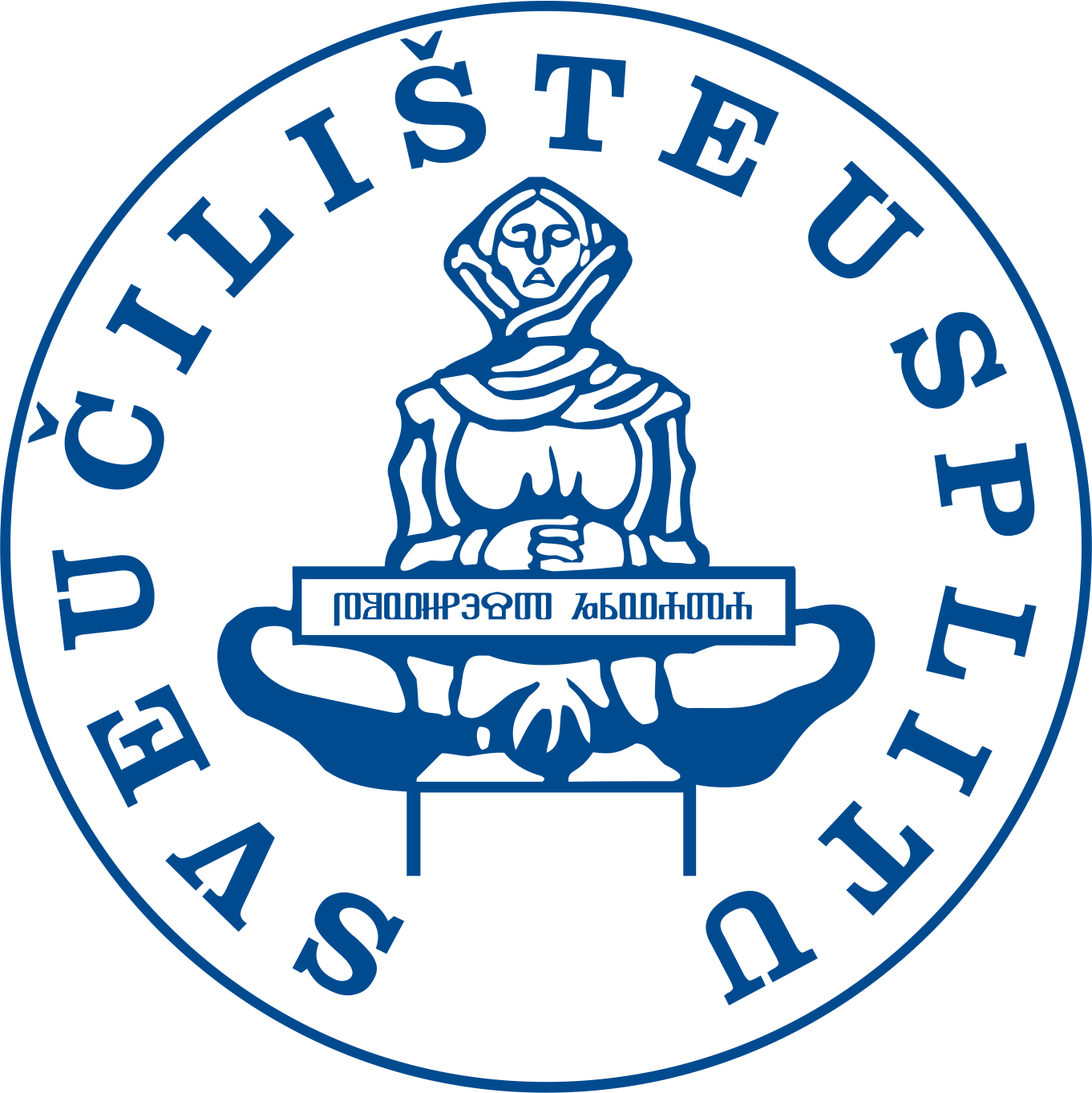 Prednosti
Njihov ugled koji doprinosi vrednovanju životopisa studenta.

Njihov iznos: cca 700 eura/mj. u okviru diplomskog studija, cca 1000/mj. za doktorate.

Pokrivaju upisnine, zdravstveno osiguranje i putovanje 

Pravo na subvencionirani smještaj u studentskim domovima
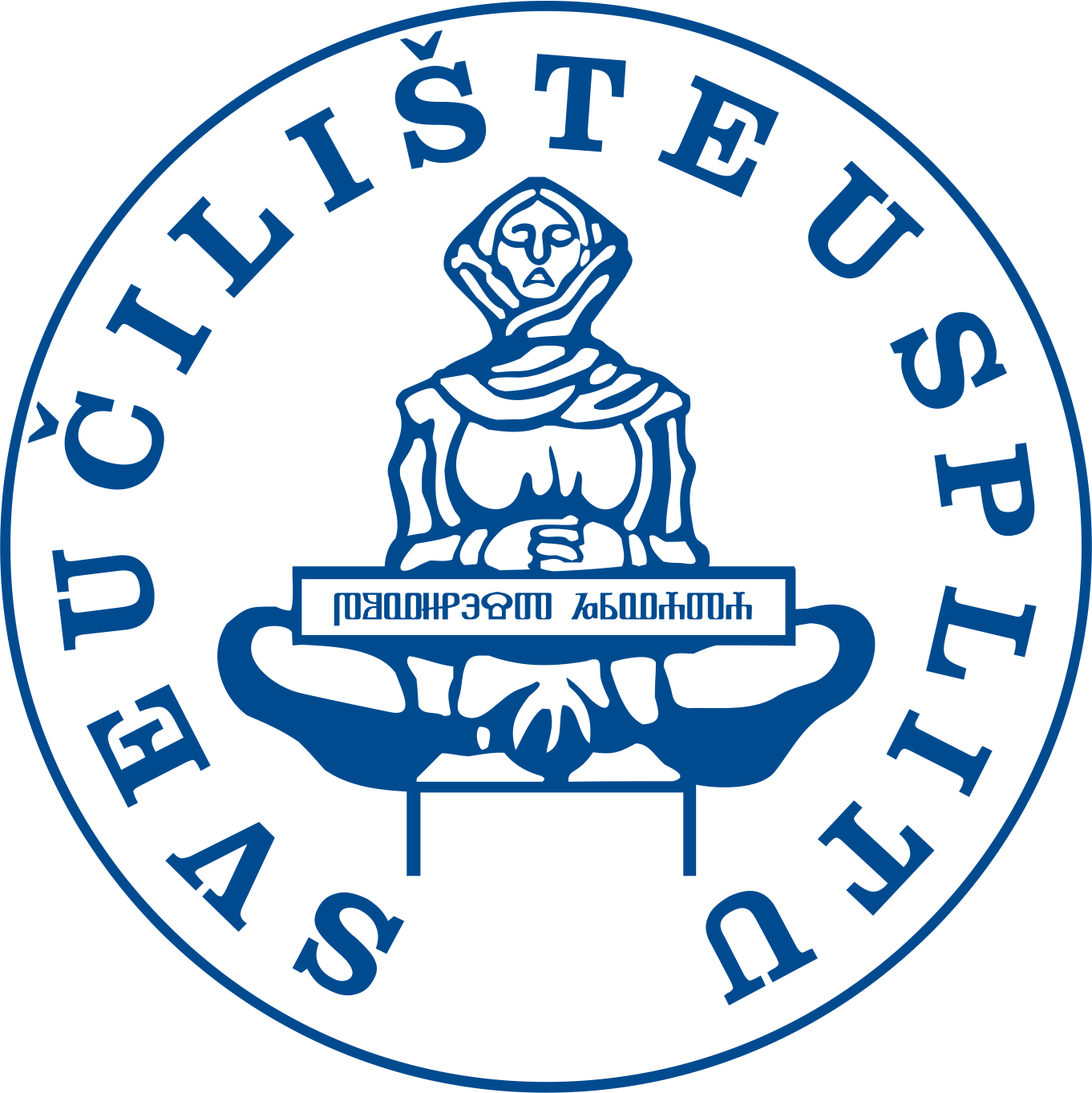 Postupak prijave na natječaj
Prijava i tražena dokumentacija:
- ispuniti on-line obrazac. http://www.mobilnost.hr/prijava_za_stipendiju/
- životopis u Europass formatu 
- priložiti presliku diplome najviše završene razine obrazovanja
- prijepis ocjena posljednje završene i trenutne razine studija (na hrvatskom)
- prijedlog projekta (studijski plan)
- prihvatno pismo francuske ustanove ili dokaz o uspostavljenome kontaktu s odabranim visokim učilištem 
- preslika domovnice (na hrvatskom)
+
za stipendije za diplomsko i poslijediplomsko stručno usavršavanje: pismo preporuke hrvatske ustanove ili poslodavca iz kojega je vidljiva potpora kandidatu za odlazak na predloženo stručno usavršavanje
za stipendije za dvojni doktorat: priložiti sporazum o dvojnom doktoratu

Prijava na engleskom ili francuskom jeziku
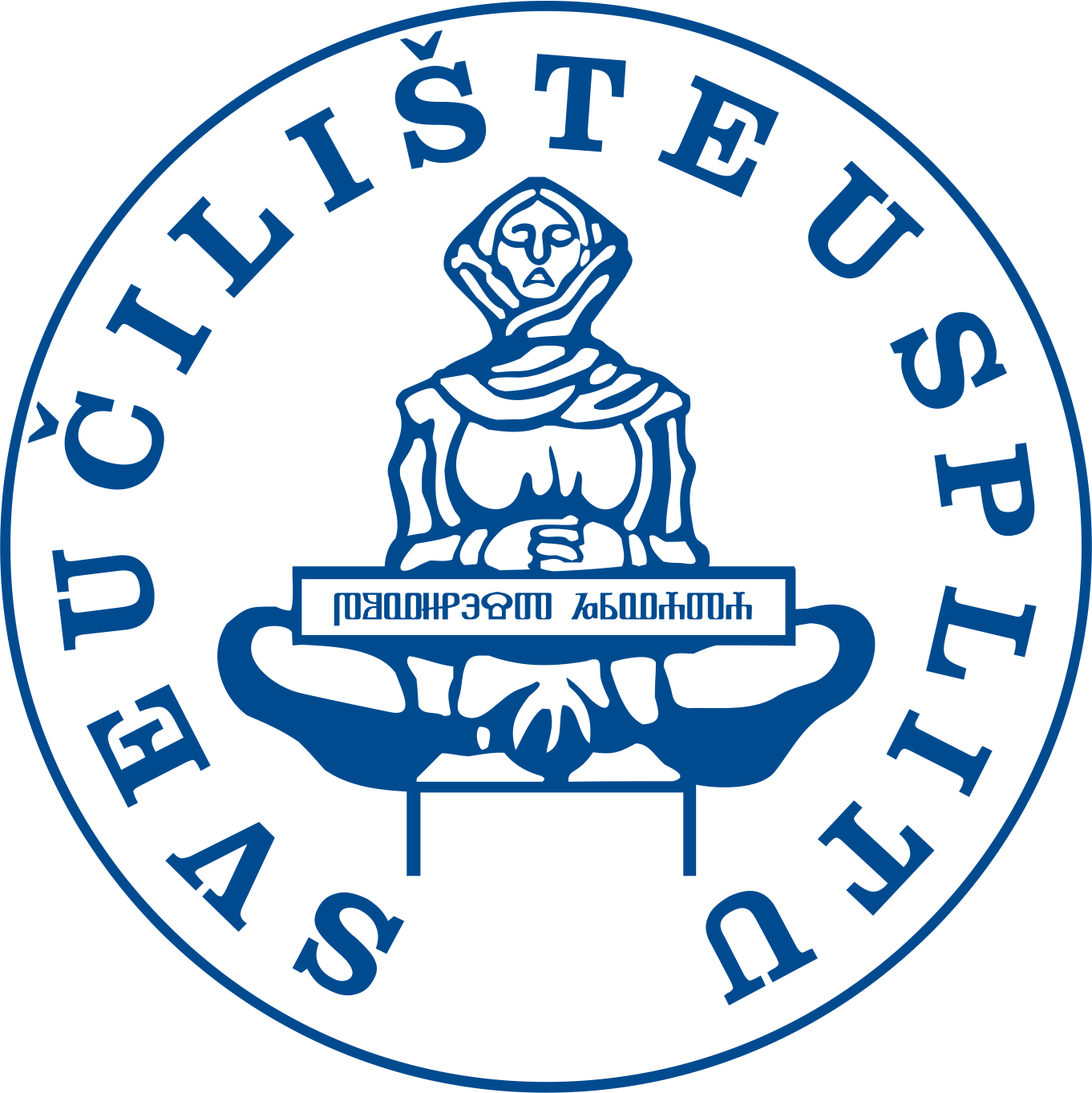 Sljedeći koraci
Intervju za procjenu motivacije 
Povjerenstvo ispituje kandidata o njegovim obrazovnim i profesionalnim ciljevima

Odluka povjerenstva 

U slučaju pozitivne odluke: dostava originalne dokumentacije u Veleposlanstvu Francuske Republike

Odlazak u Francuskoj
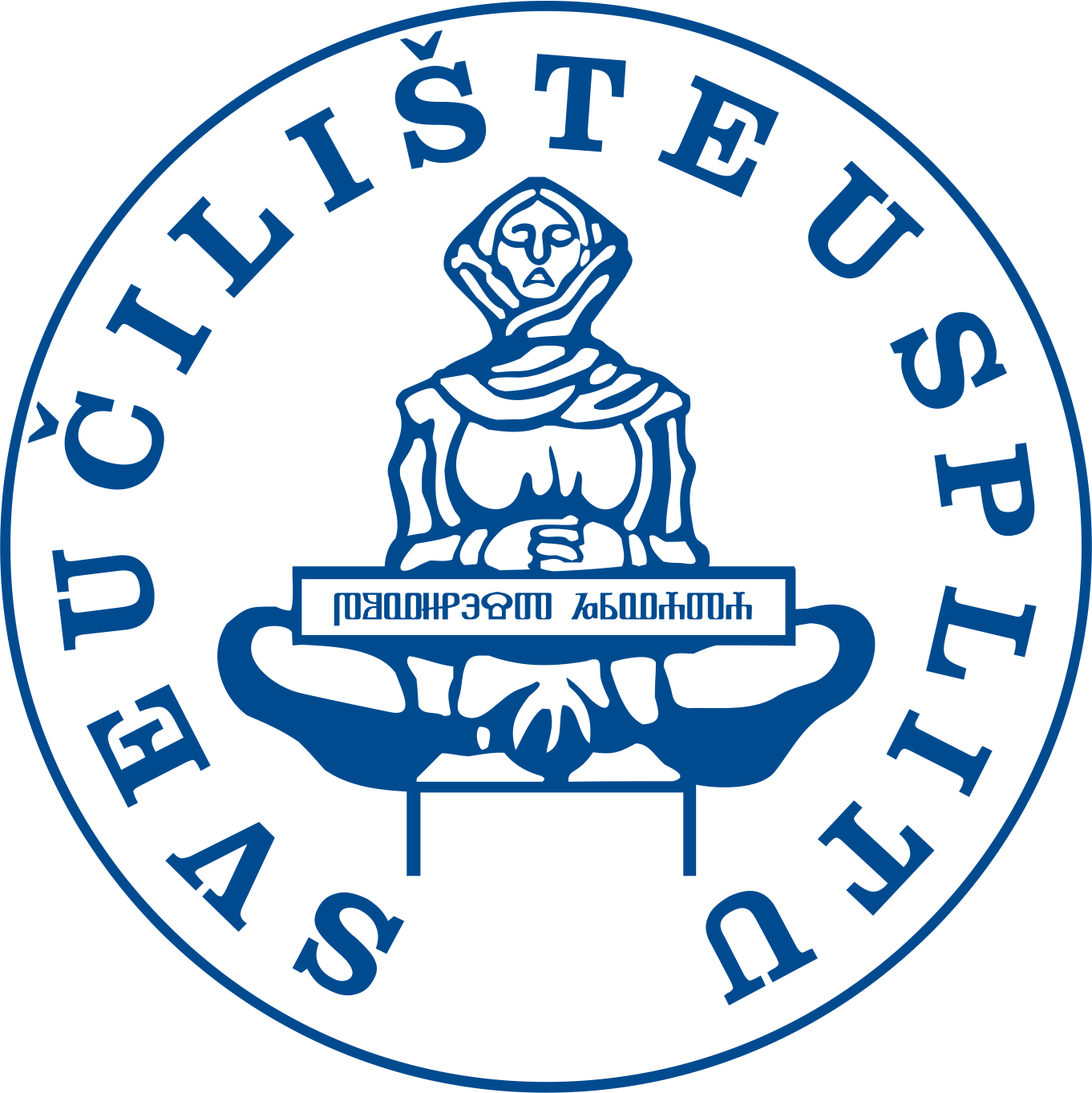 Kada i Gdje šaljem svoju prijavu ?
Rok za podnošenje prijave : 15. svibanj 2020.

Prijava za stipendiju podnosi se u dva (2) primjerka:
Jedan (1) za Veleposlanstvo Francuske Republike 
VELEPOSLANSTVO FRANCUSKE REPUBLIKE U RH
Služba za suradnju i kulturnu djelatnost (scac)Hebrangova ulica 2, 10 000 Zagreb,
s naznakom „za natječaj za stipendije“
Jedan (1) za Agenciju za mobilnost i programe EU-a
AGENCIJA ZA MOBILNOST I PROGRAME EUROPSKE UNIJEFrankopanska ulica 26, 10 000 Zagreb,s naznakom: „za stipendije Vlade Francuske“.
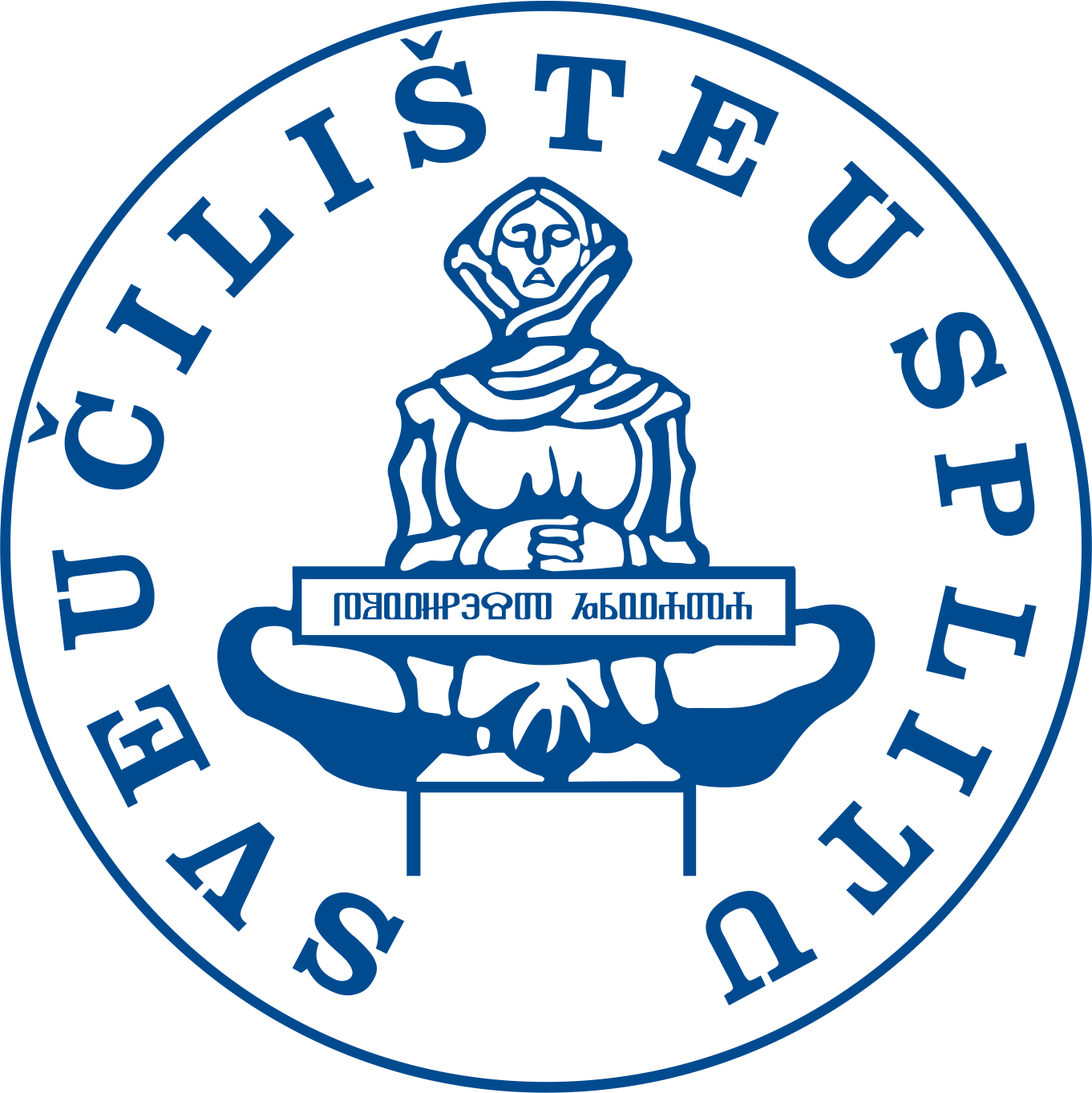 Za dodatne informacije…
Natječaj na internetskoj stranici Campus France Croatie:
https://www.croatie.campusfrance.org/hr/natjecaj-za-stipendije-francuske-vlade-20202021
Agencija za mobilnost i programe Europske unije : 
bilateral@amobilnost.hr, 01/5005 955
Espace Campus France Croatie : 
zagreb@campusfrance.org, 01/48 83 570 
Kontakt na Sveučilištu u Splitu :
Charlotte Nicollet 
Ured za međunarodnu suradnju
charlotte.nicollet@unist.hr
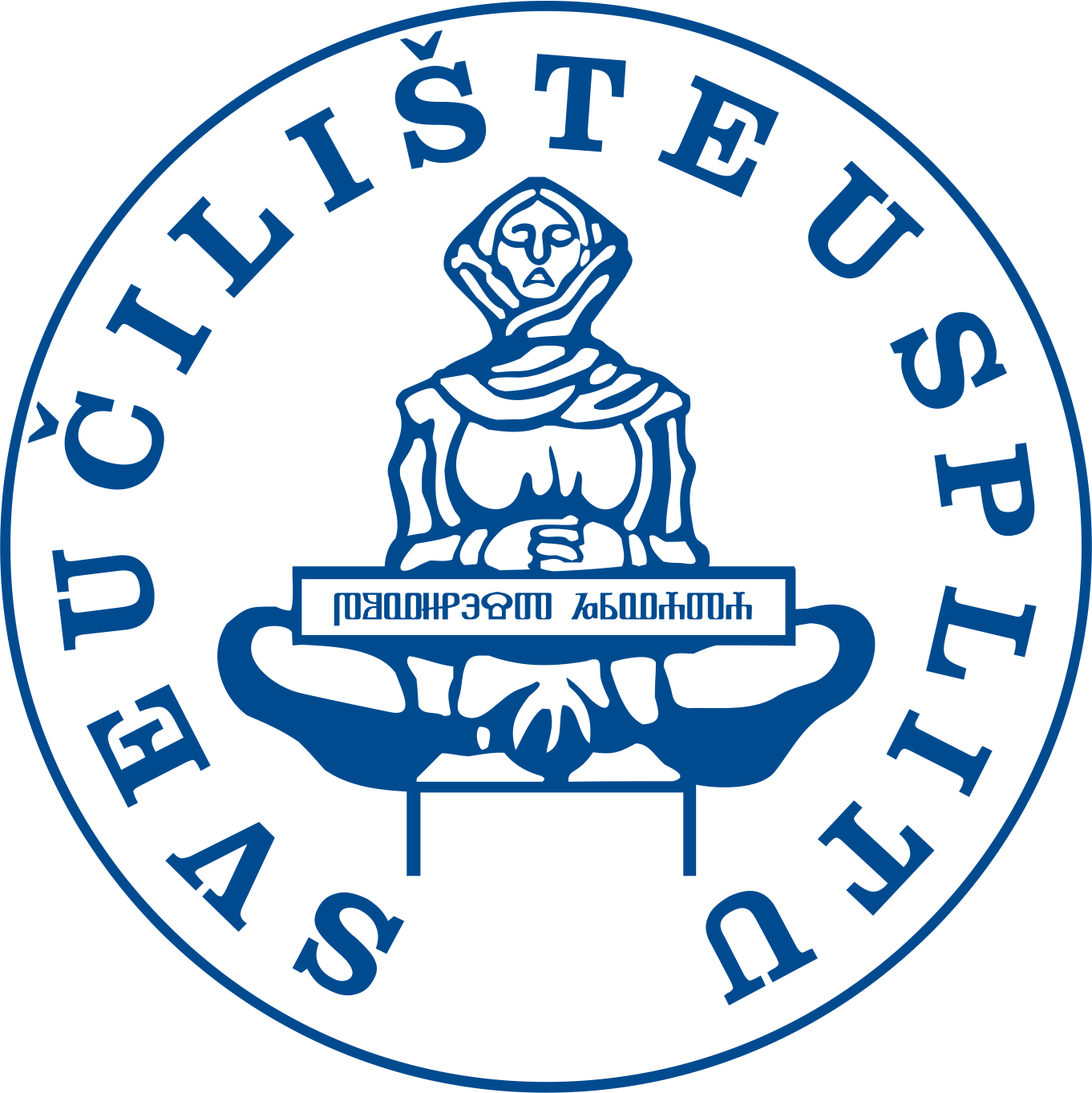